Обобщающее повторение по теме «Основы алгоритмизации и программирования»
ПЕСНЯ ВЕСНЫ
Цели урока:
создать условия для обобщения знаний и умений по теме «Основы алгоритмизации и программирования»;
развитие умений составления программ;
развитие логического и алгоритмического мышления;
воспитание самостоятельности, усидчивости и аккуратности.
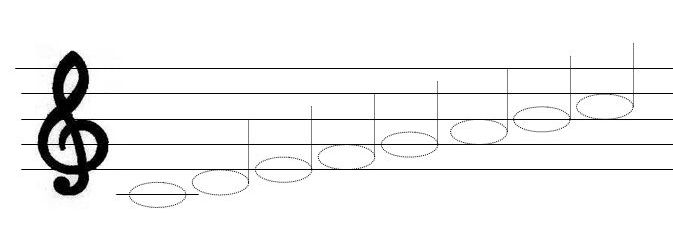 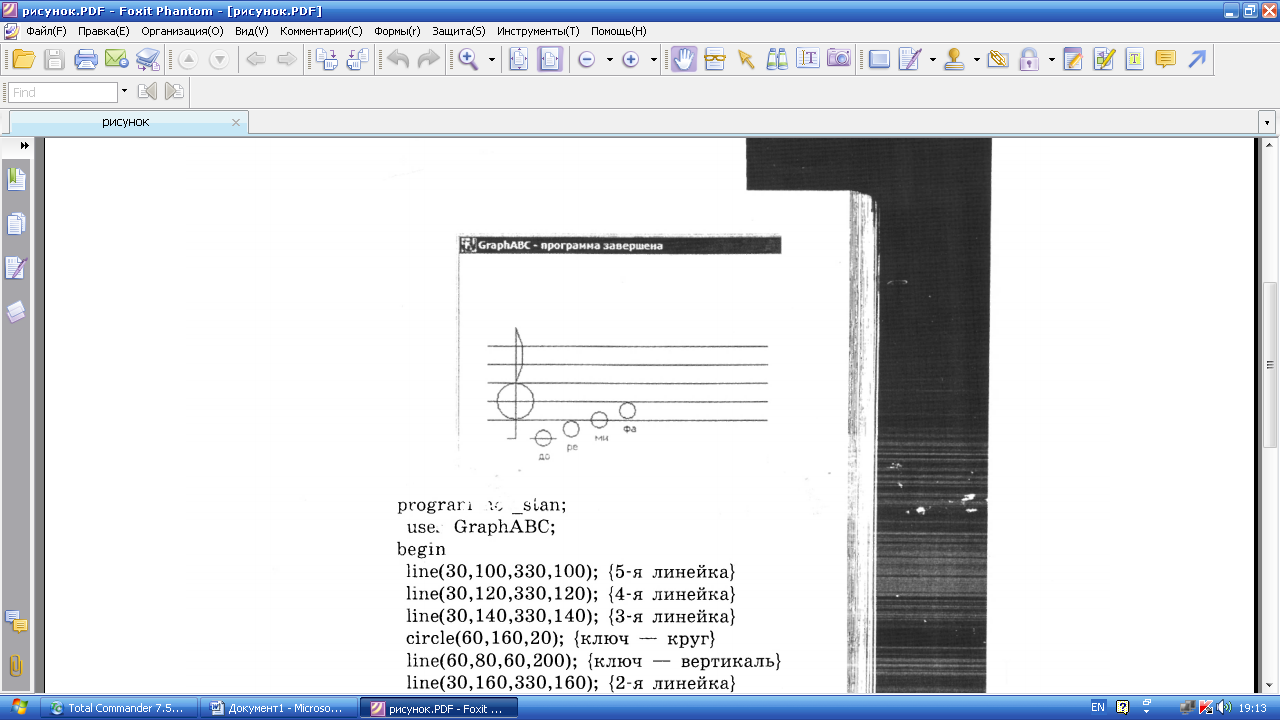 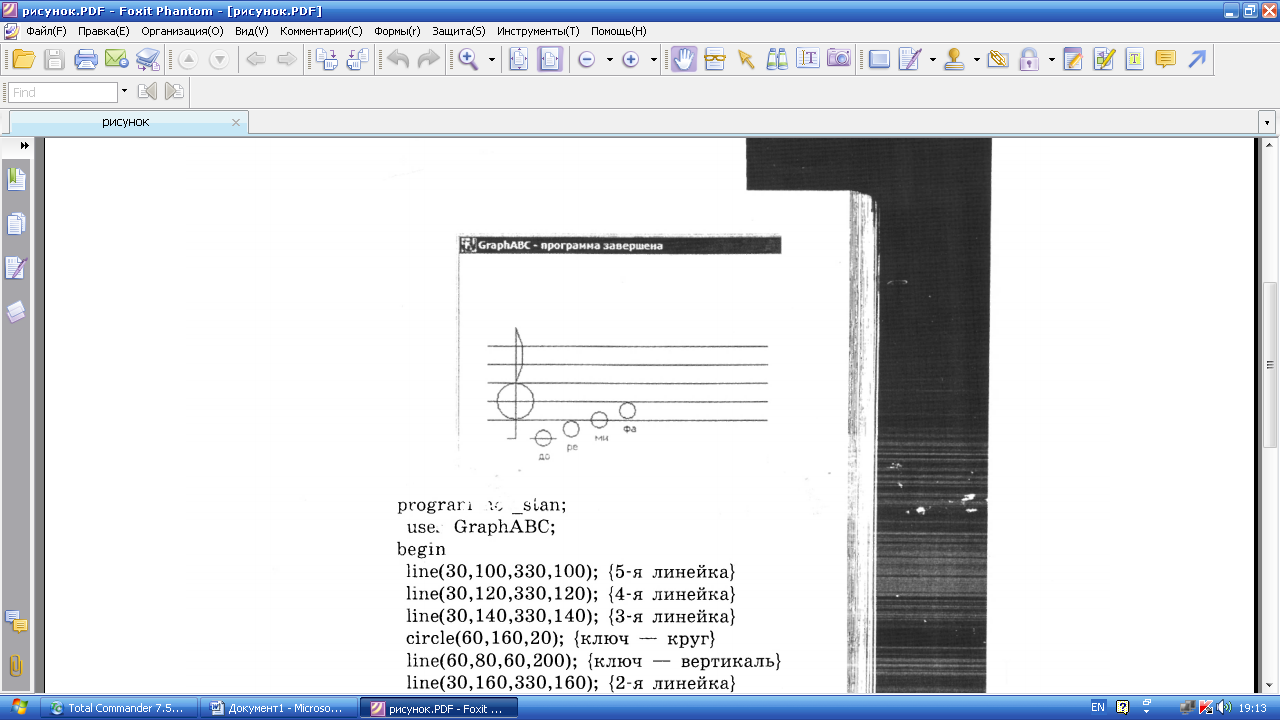 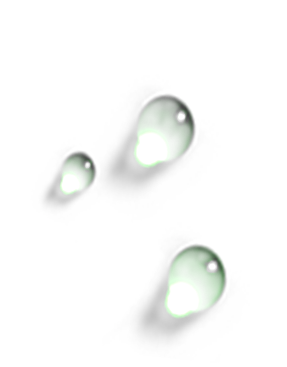 ИТОГО
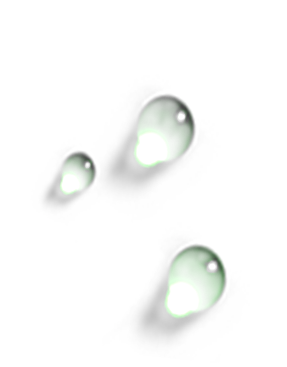 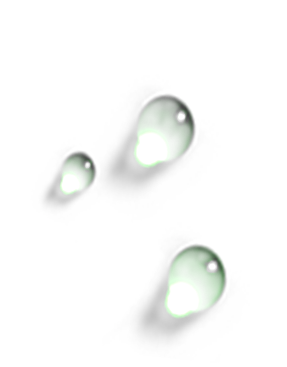 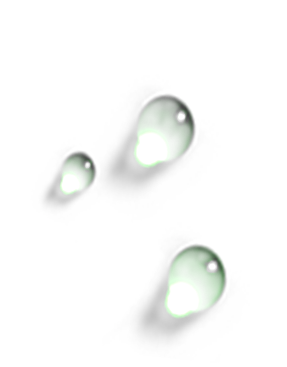 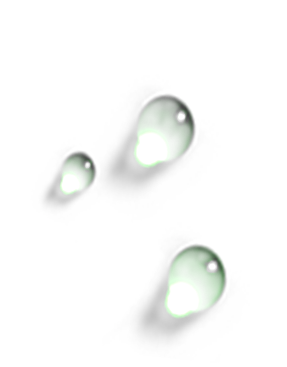 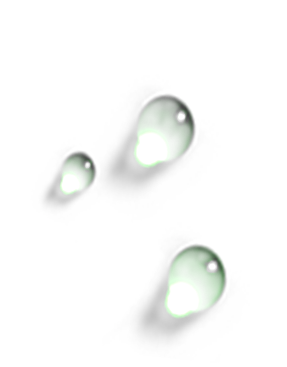 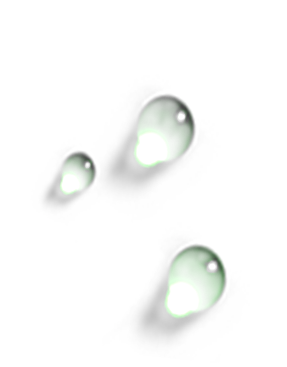 1
1
5
3
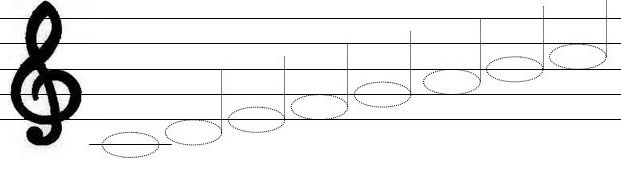 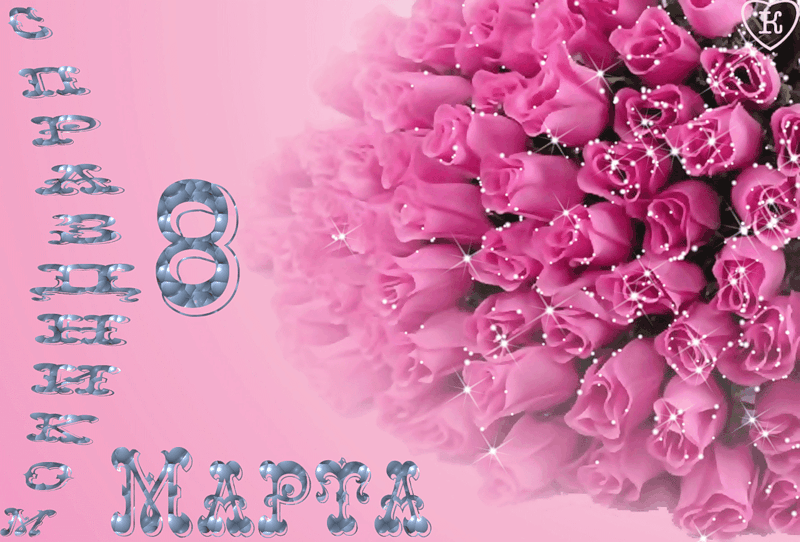 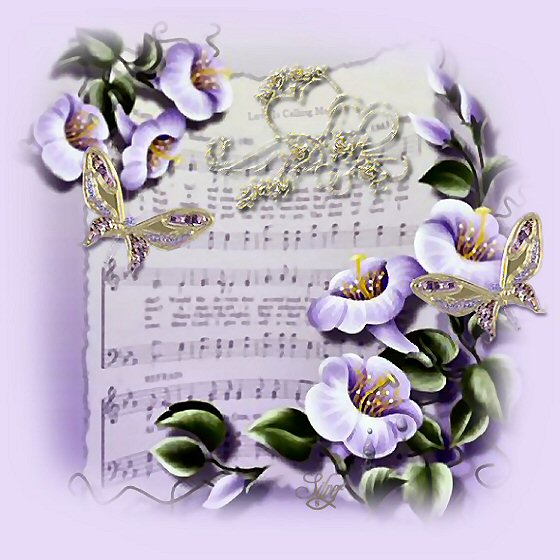